Surviving a School Shooting
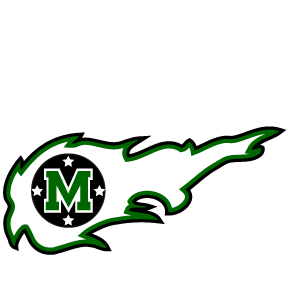 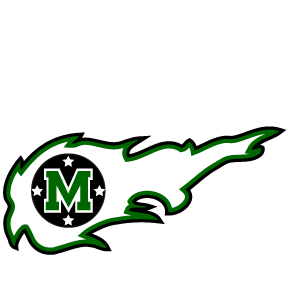 Steve Mays
Statistics
Mason High School
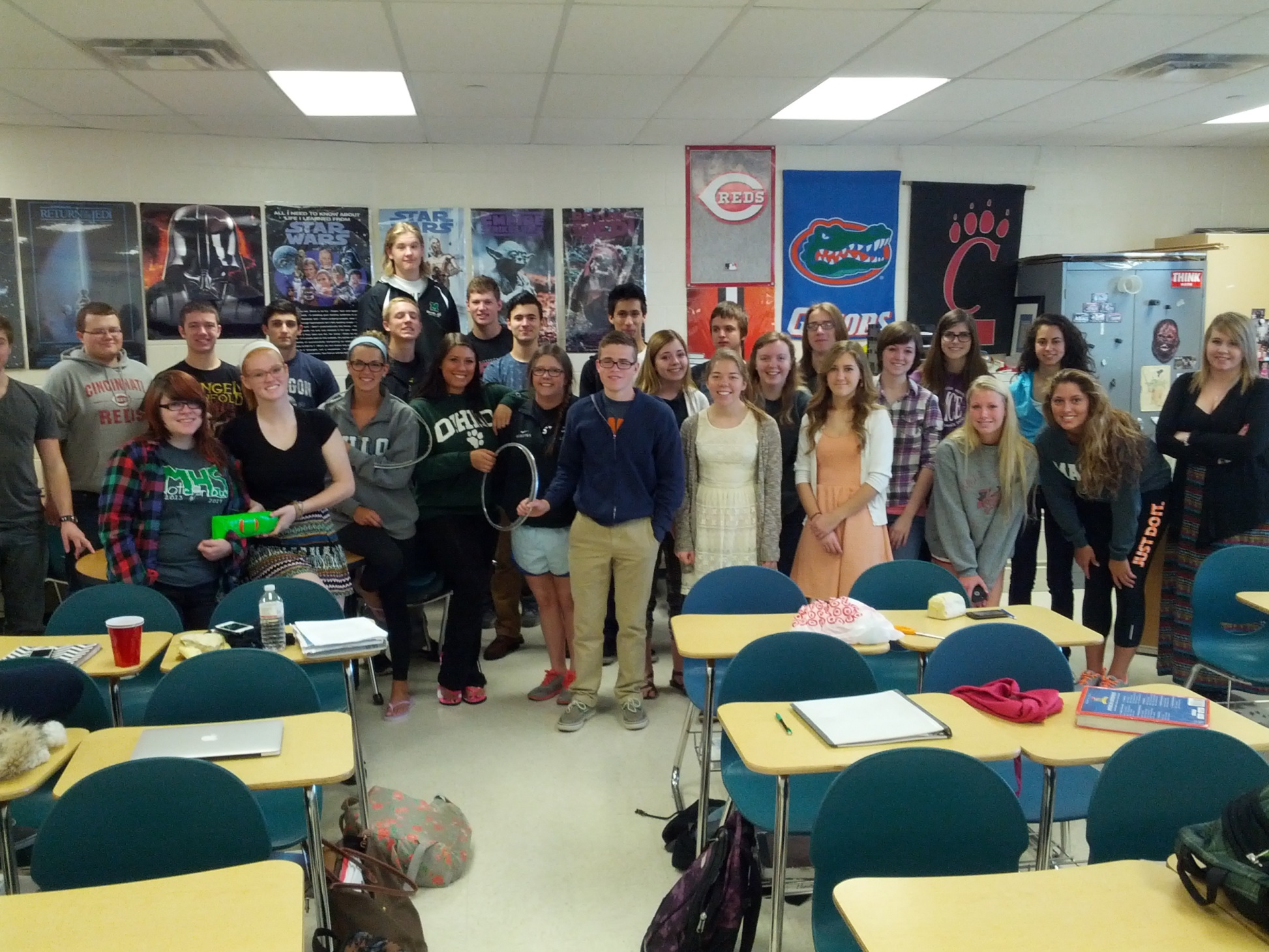 The Big Idea
Technology’s Role In Improving Personal Safety
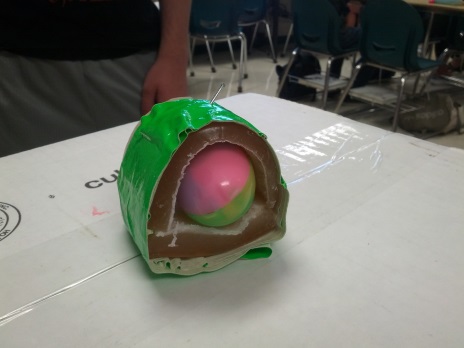 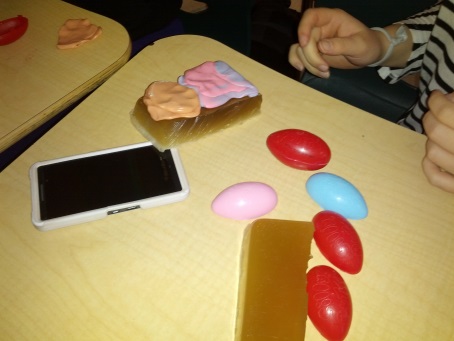 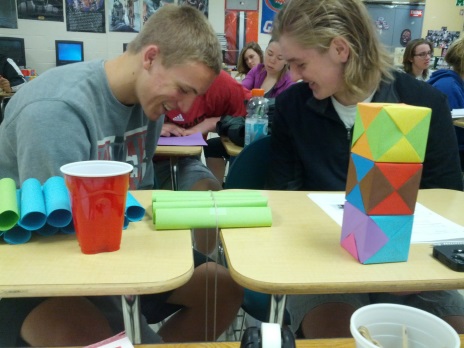 The Essential Question
How can we help ensure that students, teachers, and staff survive if a school shooting were to occur at our school?
Understand statistics as a process for making inferences about population parameters based on a random sample from that population.

Decide if a specified model is consistent with results from a given data-generating process, e.g., using simulation.
The Challenge
The students’ challenge was to create a “vest” or “blanket” that can “stop or slow down a bullet”.  Ultimately their creation will be tested against a projectile that simulates a bullet being shot from a gun.
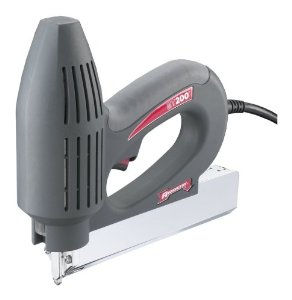 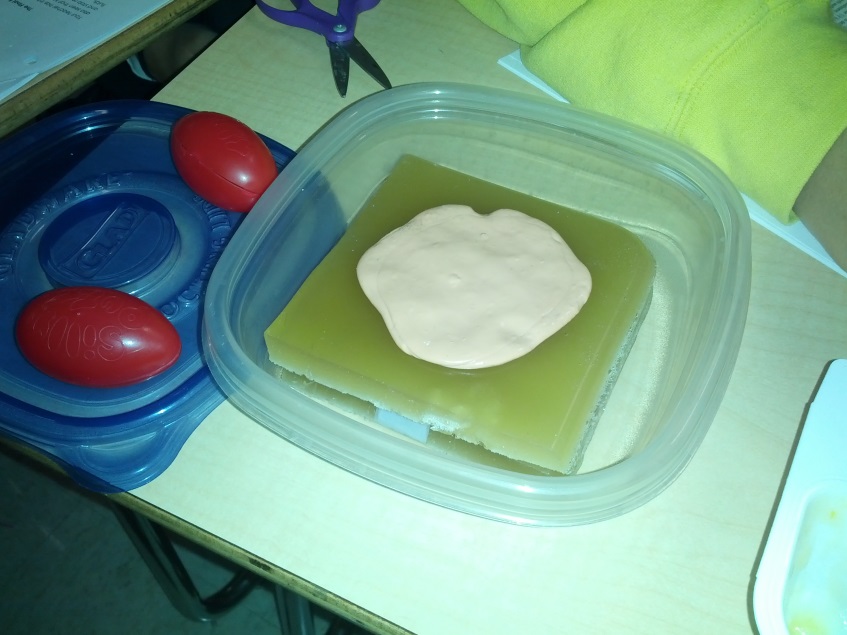 Guiding Questions
What materials can be used to stop a bullet?
What parts of the body need to be protected?
What common items could be used?
What is already available for personal protection?
ACS
Application- Nanotechnolgy, NN Fluids


Career Awareness


Societal Impact
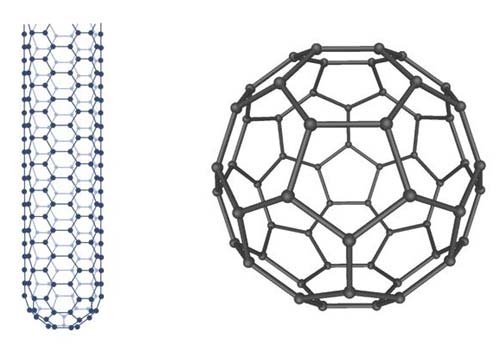 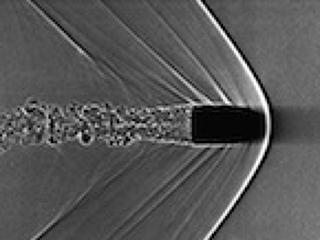 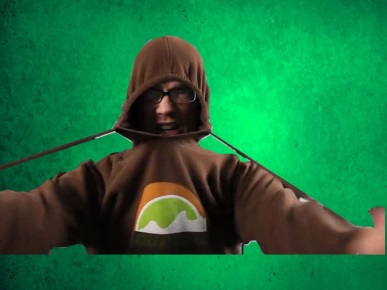 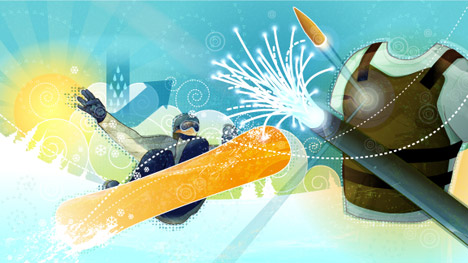 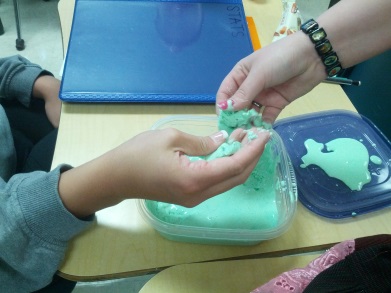 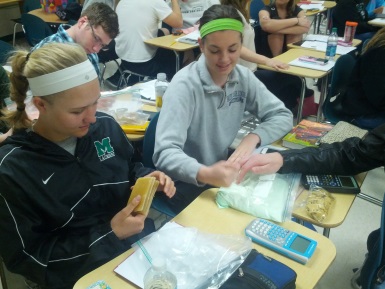 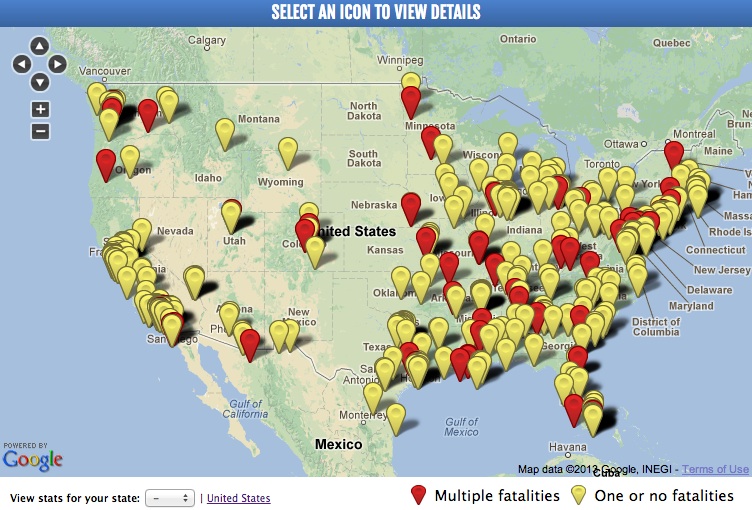 Evidence of Student Learning
On the pre-assessment, my students had very limited knowledge of the statistical goals (confidence  intervals).
After the Unit was complete, 90% of my students that took the post-assessment received a perfect score.
Activities
Activity 1 – Introducing the Big Idea
Activity 2 – Research
Activity 3 – Using Origami to Simulate Nanotechnology.
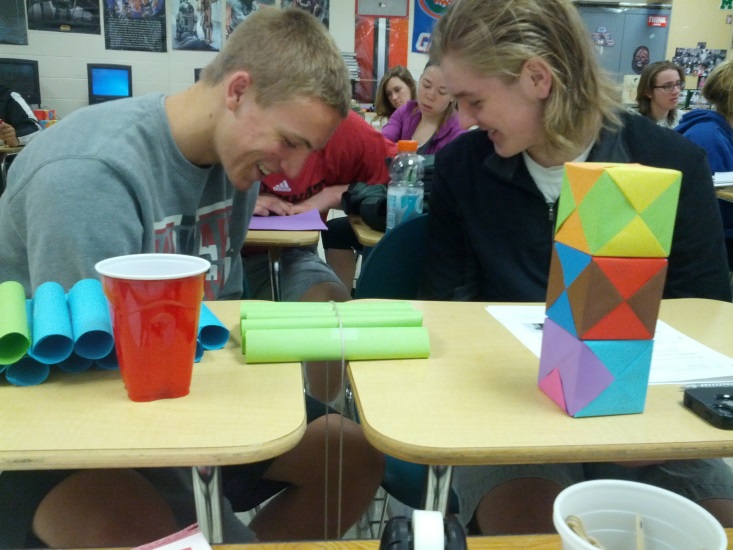 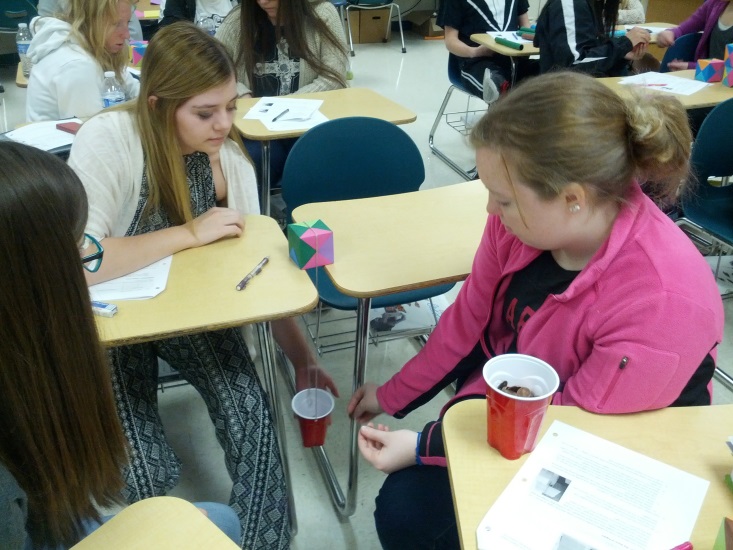 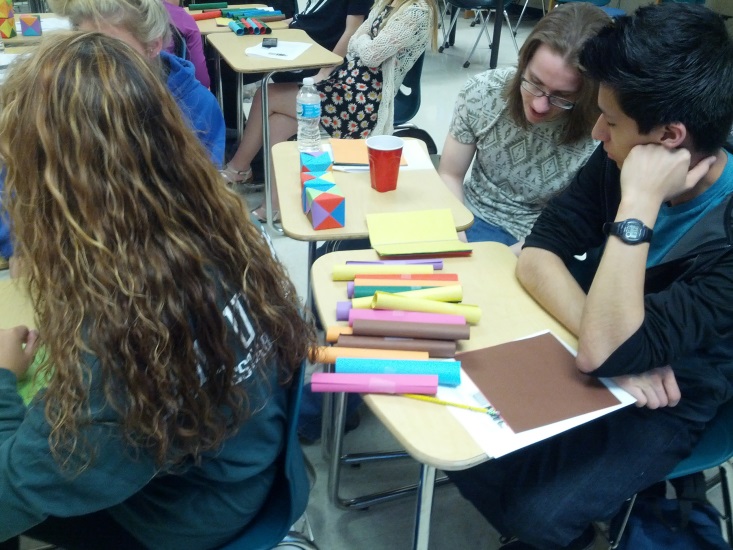 Activities
Activity 4 – The Final Four of NN Fluids
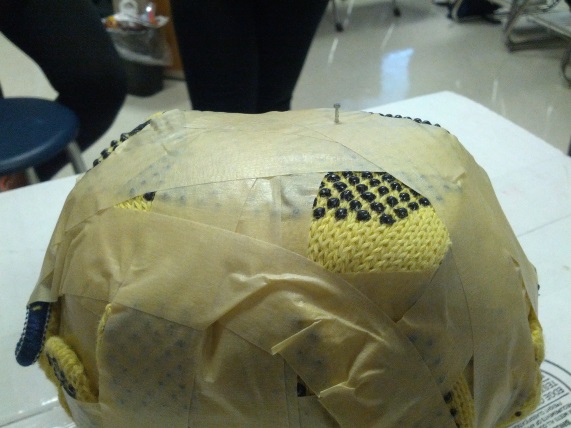 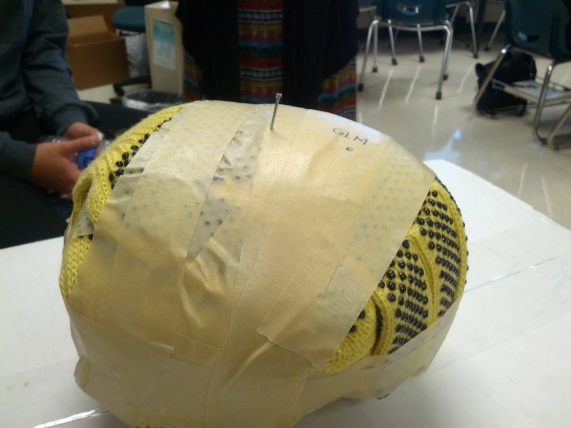 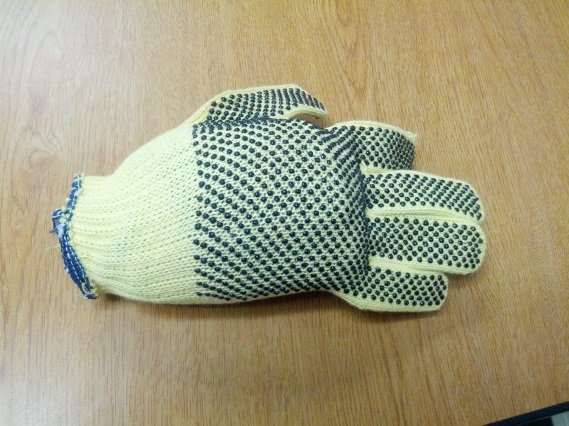 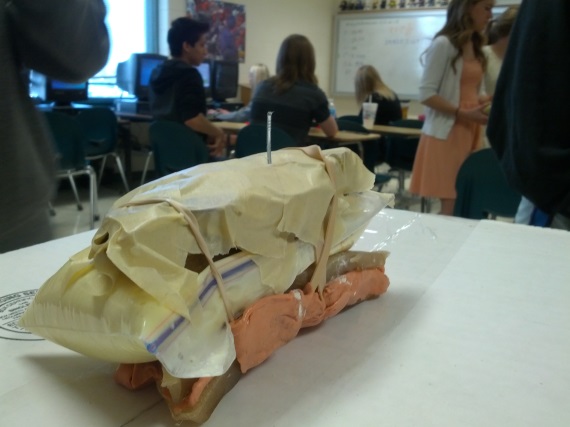 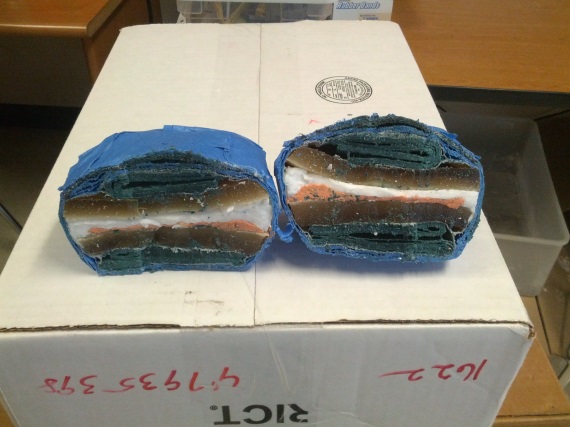 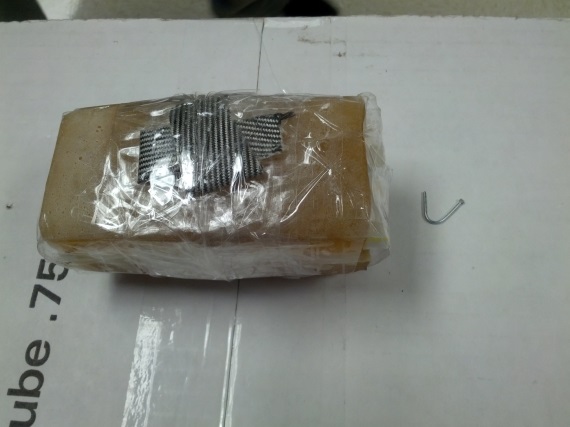 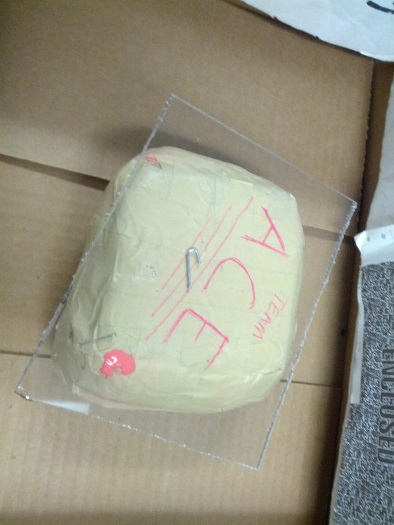 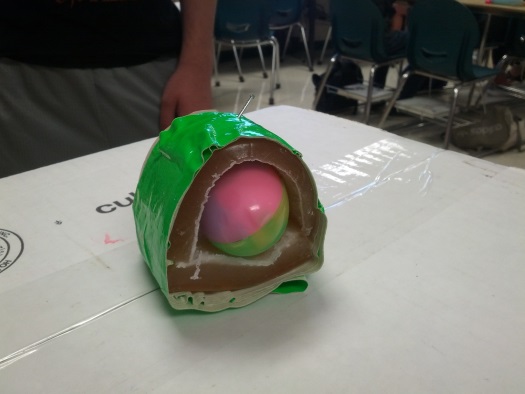 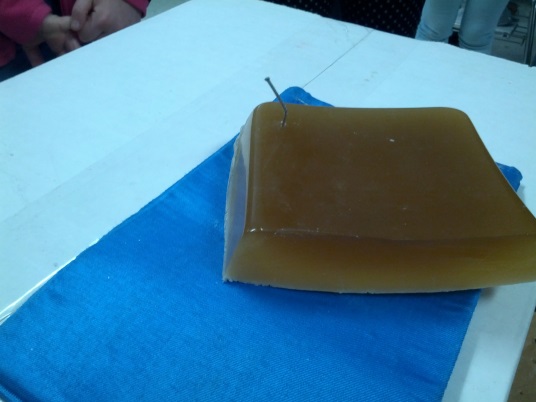 Reflections
Engaged students = Student Learning
Application Leads to Interest
Balancing Time is a Challenge
Smaller Groups Could be More Effective
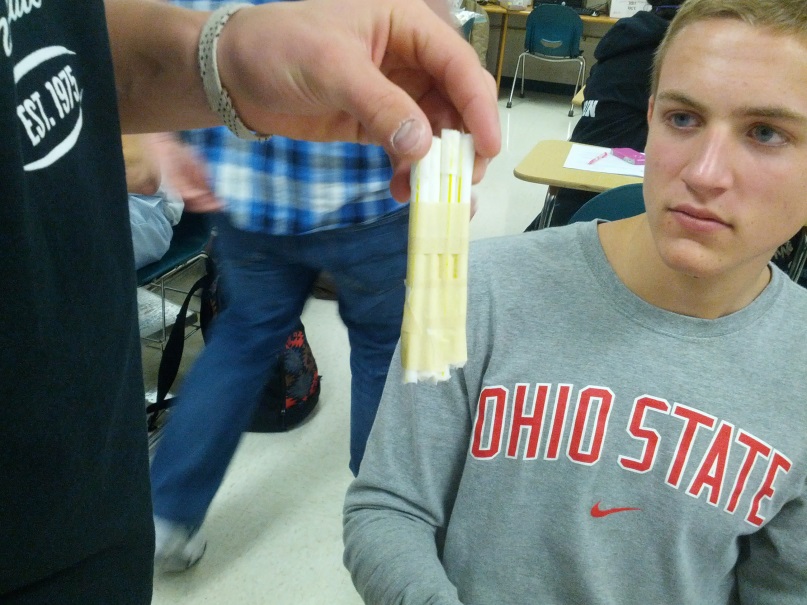 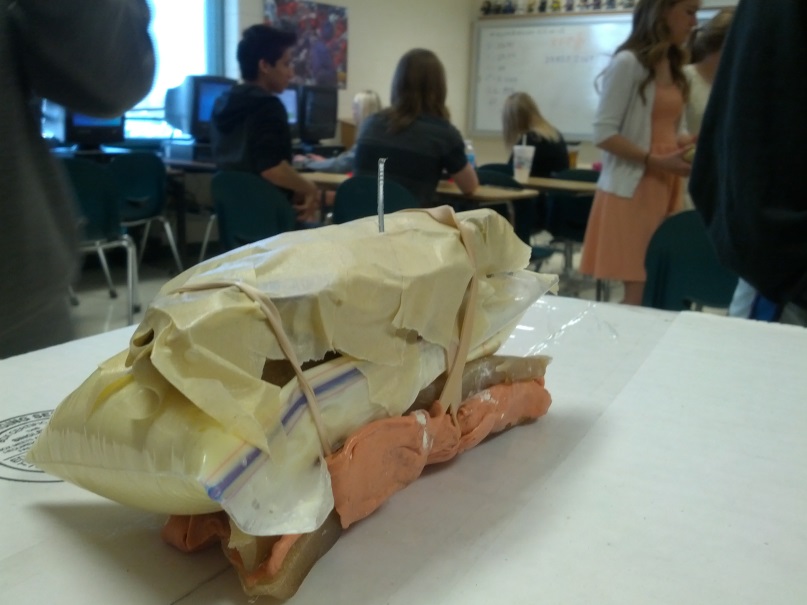